Rendering Pipeline and Shader Programming
Module Syllabus
OpenGL ES 1.x vs OpenGL ES 2.x (Fixed vs Programmable)
Introduction to Shaders
OpenGL ES 2.0 Pipeline
Example Code: Shaders
Rasterizer
Attributes and Uniforms
Textures
OpenGL ES 1.x versus OpenGL ES 2.x
Significant difference between OpenGL ES 1.x and 2.x
OpenGL ES 1.x provides a fixed graphics pipeline.
OpenGL ES 2.x gives power to the developer with programmable shaders.
This module examines this difference and what can be done with programmable shaders.
[Speaker Notes: As mentioned in the previous module, there is a significant difference between OpenGL ES 1.x and 2.x. 

OpenGL ES 1.x provides a fixed graphics pipeline, while OpenGL ES 2.x allows the developer to program their own shaders.

We will look in more depth at this difference, what shaders are, and what we are able to do with them.]
OpenGL ES 1.x: Fixed Graphics Pipeline
A predetermined library of functions
Example: a polygon
Functions from this fixed library can manipulate a polygon using its data.
For example, color or reflectance could be altered.
The GPU would then calculate this and render it in the scene.

Simplistic style of graphics development
Limited ability to create complex and advanced graphics
[Speaker Notes: The initial versions of OpenGL ES 1.x were fixed pipeline mobile graphics API. They did not include programmable shaders. This meant that there was a predetermined library of functions that you could use with your data, and any generated graphics would have to be achieved using these provided functions. 

A quick example would be a polygon in which you can specify reflectance/color. The GPU would then calculate this and render it in the scene. While simple and easy to understand, this severely limited the ability to create complex graphical effects and make the most of the GPU.]
OpenGL ES 2.x: Programmable Shaders/Pipeline
OpenGL ES 2.x includes a programmable pipeline:
Programmable pipeline introduced in OpenGL ES 2.x
Offers the developer the ability to run their own code on the GPU
These pieces of code are run at certain stages of the pipeline and are called shaders.
OpenGL ES 1.x and OpenGL 2.0 / subsequent versions cannot be mixed.
There are no shaders in OpenGL ES 2.0.
[Speaker Notes: This is where the programmable pipelines introduced in OpenGL ES 2.0 shine. Unlike a fixed pipeline, a programmable pipeline offers the developer the ability to run their own code on the GPU. These pieces of code are run at certain parts of the pipeline and are called shaders. There are no predefined shaders in OpenGL ES 2.0, meaning that any graphics/features must be programmed by the developer. While this may take longer, because the developer must manually write the code, it opened up many more possibilities for what could be created using the library.

Note: OpenGL ES 1.x and OpenGL 2.0 (and subsequent) cannot be mixed. Also, OpenGL ES 2.0 is not backwards compatible, so the developer must choose between fixed or programmable functions.]
How Do Shaders Work?
Shaders are like C programs that need to be run on the GPU:
Source code is provided to the OpenGL ES API.
OpenGL ES driver compiles the code.
Compiler will be for a specific instruction set (device-dependent).
Shaders work together in programs.  Shaders are compiled and added to programs, where they are linked together.
OpenGL ES has a number of functions to help with setting up shaders.
[Speaker Notes: Essentially, shaders are like C programs that need to be run on the GPU. The source code is provided to the OpenGL ES API.  Then, the OpenGL ES driver compiles the code using a compiler that is on the device itself, which will be specific to the device’s instruction set. 

Shaders work together in programs; the shaders are compiled and added to programs where they are linked together. OpenGL ES has a number of functions that will help us when developing our shaders.

We are now going to take a look at some that will be useful when carrying out the labs.]
Shader Functions
Here the function “glCreateShader” is used to create a shader object:


Once the shader object is created, source code can be added to it:


Finally, compile the shader:
glCreateShader(...);
glShaderSource(...);
glCompileShader(...);
[Speaker Notes: Here are some common functions we will use when dealing with shaders:

The first function we see here is “glCreateShader()”, which creates a shader object that we can use.

The next function, “glShaderSource()”, allows us to select some source code to add to the shader object we have just created.

The third function, “glCompileShader()”, simply compiles the shader and its code.]
Program Functions
As with the shader functions, start by creating a program object:


Next, attach any shader objects previously created to the program:


Finally, link the shader objects that are attached to the program:
glCreateProgram();
glAttachShader(...);
glLinkProgram(...);
[Speaker Notes: This slide shows a handful of important functions we will use when dealing with programs.]
Program Functions
When all shaders and the program are set up, tell OpenGL ES to use the program:
glUseProgram(GLuint program);
[Speaker Notes: Once the shader objects and the program are set up, we simply tell OpenGL ES which program we wish to use for our scene by using the “glUseProgram()” function.]
Rendering Pipeline
Rasterization renderers operate on a three-stage processing pipeline:



Application process: defines what to render and how to render it
Geometry process: handles the processing of all of the vertices
Pixel process: handles the processing of all of the fragments
Note that the framebuffer stores the output of the pixel processing stage.

The actual rendering pipeline is defined by the programming API.
Application
Geometry Processing
Framebuffer
PixelProcessing
[Speaker Notes: In general, the rendering process usually has three stages: application process, geometry process and pixel process, before it is stored in the framebuffer and displayed on the screen. In hardware, the three stages are known as a three stage pipeline.

The application process defines what to render, and how to render it, via the graphic API (in this case, OpenGL ES). It handles input, physics, artificial intelligence updates, and corresponding animation update. For example, it can define:
Lists of vertices describing shape of each object
List of indices describing which vertices make up which primitives
Configuration of transformation matrices and viewport
Description of textures and lighting conditions, etc.

Next, the geometry process handles the processing of all of the vertices and primitives. It includes object-space to clip-space conversion and the generation of other application-defined per-vertex data. It processes all vertices in isolation, by applying transformation to positions and calculating additional per vertex data payloads.

Next, the pixel process stage processes fragments such as coloring of single pixels on screen. Also:
Each primitive is rasterized into pixel coverage.
Pixels which hit a sample point inside the primitive are submitted to the fragment processing stage. 
A color is produced for each fragment submitted to the shader.
Fragments are subject to fragment operations, to test their validity before being written to the framebuffer.

Finally, the framebuffer stores the output of fragment processing.]
OpenGL ES 1.0 / 2.0 Pipeline
Rendering tasks are implemented in a logical pipeline:
Geometry Processing
Primitive Assembly
Rasterizer
Color Value
FragmentProcessing
Fragment Operations
Depth Value
Stencil Value
[Speaker Notes: This slide is a more complete (although still high level) view of the OpenGL ES 1.1 and OpenGL ES 2.0 graphics pipelines, although they differ in relation to the information in the blue boxes (GL ES1.1 is based around fixed-function blocks, whereas GL ES2.0 is based around programmable shaders).

The Orange blocks are programmable stages in OpenGL ES 2.0, the green blocks are fixed functions, although often configurable (on/off/mode select), and the blue blocks show the outputs of the render.

The Geometry Processing block operates on each vertex and translates it from model-space coordinates into eye-space coordinate. 

The Primitive Assembly block takes groups of vertices and converts them into primitives: points, lines and triangles in the case of OpenGL ES. This stage also determines which primitives are visible, discarding primitives which are outside the viewing frustum or single-sided and facing away from the view-port.

The Rasterizer block converts each primitive into a group of pixels (known as fragments because each pixel is only a fragment of the whole primitive raster).

The Fragment Processing block calculates each fragment’s color and depth (distance from camera), and decides whether it should have been drawn or not.

The Fragment Operations block performs a standard set of operations on each fragment: 
	Pixel ownership: Does this program own this pixel? If not it is discarded and not drawn
	Scissor test
	Stencil test
	Depth test: Is this pixel visible based on stencil and what we have drawn already?
	Blending for partially transparent pixels
	Dithering to hide rendering artefacts on low color-depth displays

Color Value is the value written into the Color Buffer output display color for this fragment.

Depth Value (also the Z-value) is the value written into the Depth Buffer (the distance from the viewer).  This value is used to discard pixels that are further away from the viewer than the current pixel.

Stencil Value is the updated stencil value which is written back into the Stencil Buffer. This is used to allow per-pixel stencil testing.

The Application can control which of the output values are actually written, or it can choose to discard the fragment entirely.

This pipeline is similar to early desktop pipelines (OpenGL 2, DirectX 9).  However, the latest version of the desktop OpenGL (v4) and DirectX (v11) have five programmable stages rather than the two found here.

Note that this is the idealized pipeline as described by the Open GL standard.  In reality, we try and move as many of the fixed function fragment operations, such as scissor testing and an early depth-test, before the Fragment Processing block. This is to throw out pixels which are not visible, before we spending valuable Fragment Processing resources on them.]
OpenGL ES 2.0 Pipeline
Geometry processing
Pixel processing
Primitives 
(triangles)
Primitives in 
sreen space
Fragments
(pixels)
Colored 
fragments
Mixed pixels
Frame buffer
3D meshes
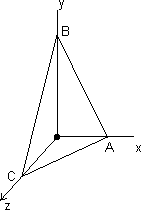 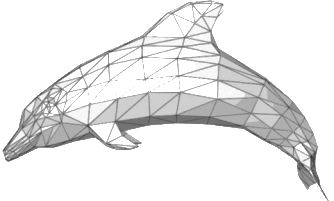 Vertices
Vertex shader
Viewport clipping
Rasterizing
Fragment shader
Test and blending
Frame buffer updating
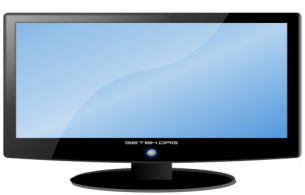 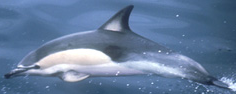 Programming entry
Programming entry
Geometry data 
(xyz, color of vertex etc.)
Texturing, lighting 
(RGB, depth etc.)
[Speaker Notes: This slide illustrates the overall rendering process, with the object generated at each stage.

In OpenGL ES 2.0, the vertex shader and fragment shader are the only two stages that are programmable, whereas the rest are fixed processing.

As the OpenGL ES API defines the rendering pipeline, the graphic processing unit (GPU) has to be designed to implement such a pipeline in its hardware architecture. 



Picture credits: 
https://en.wikipedia.org/wiki/Polygon_mesh#/media/File:Dolphin_triangle_mesh.png 
https://en.wikipedia.org/wiki/Dolphin#/media/File:Comdolph.jpg]
3D meshes
Vertex Shader
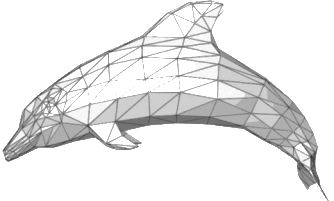 The CPU sends the GPU a 3D mesh.

The vertex shader assembles the locations of the vertices into primitives.

Tessellation is carried out on the primitives.

The data is passed on to the next stage.

A vertex shader is a stage in the OpenGL ES pipeline and typically takes the vertex attribute data as input.
Vertices
Geometry data 
(xyz, color 
of vertex etc.)
Vertex shader
Programming 
entry
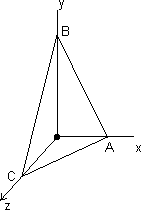 Tessellation
Primitives (triangles)
[Speaker Notes: We begin the process with the CPU sending the GPU a 3D mesh (geometry data) which is made up of a number of vertices. The vertex shader receives this information (e.g. the location of the vertex in xyz format) and assembles it into primitives (triangles). We then have a stage which is technically in the vertex processing process: tessellation. Tessellation divides the primitives into smaller primitives. This is done in three sub-stages:

Tessellation Control Shader – How much tessellation (division of a patch) occurs
Tessellation Primitive Generator – Generates smaller primitives based on the patch selected and the value determined by the TCS (Tessellation Control Shader)
Tessellation Evaluation Shader – Computes the vertex values of the tessellated patch

The data is then passed on to the next process. 

A vertex is typically a point in 2D or 3D space that is part of a group of vertices making up a model/shape. 

A vertex shader is a stage in the OpenGL ES pipeline and typically takes vertex attribute data as input. The code that is stored in a vertex shader will be run for however many vertices there are. For example, drawing a triangle, which has three vertices, will cause the shader to run three times. 

Generally, the only job that the vertex shader needs to carry out is outputting the final position of the current vertex.]
Vertex Shader Example
A simple example is setting the position of each vertex to (0, 0, 0):
#version 100

// Simple vertex shader.

void main()
{
    gl_Position = vec4(0.0, 0.0, 0.0, 1.0);
}
Usually, data (coordinates/vertices of shapes) representing the positions for each vertex is passed in, using vertex attributes.
[Speaker Notes: This simple example manually sets the position of each vertex to (0, 0, 0, 1).  (The fourth value, in this case 1, refers to the alpha value.) Normally, data (coordinates/vertices of shapes) would be passed in that represents the positions for each vertex. This is handled using vertex attributes. The “#version 100” tells OpenGL ES that we are using version 1 of the OpenGL ES shader language.]
Vertex Shader Example
To pass in the coordinates of a triangle, set up an array to hold the data:
GLfloat [] positions = {1.0, 0.0, 0.0, 0.0, 1.0, 0.0, -1.0, 0.0, 0.0};
Next, associate the data with a particular shader input, using the inputs location in the shader:
This can only be done after the program is linked.
GLint position_location = glGetAttribLocation("position");
Then instruct OpenGL ES to use the “positions” array as the input:
glVertexAttribPointer(position_location, ..., positions);
[Speaker Notes: We typically pass data to the shaders via an array. To pass the coordinates of a triangle, we would set up an array to hold that data, as seen in the first line of code.

Once we have created the array, we need to associate the data with a particular input of the shader. To do this, we need the inputs location in the shader. This can only be done after the program is linked, and is done using the “glGetAttribLocation” function and the parameter “position”.

Finally, we tell OpenGL ES to use the positions array as the input using the “glVertexAttribPointer” function. This uses the array of data as a parameter and the position location from the previous line.]
Vertex Shader Example
Once the attribute pointer is set to point to the data, set the “gl_Position” to the data passed in:
attribute vec4 position;
 
void main()
{
    gl_Position = position;
}
[Speaker Notes: Then set the gl_Position in the vertex shader to the data that we have passed in, which in this example is the attribute “position”. This sets the final position of the current vertex.]
Varyings
It is possible to have a color associated with each vertex:
GLfloat [] colors = {1.0, 0.0, 0.0, 0.0, 1.0, 0.0, 1.0, 0.0, 0.0};
GLint color_location = glGetAttribLocation("color");
glVertexAttribPointer(color_location, ..., colors);
#version 100

attribute vec4 position;
attribute vec4 color;
void main()
{
    gl_Position = position;
}
[Speaker Notes: We can use the same techniques to pass in any data we want to be different per vertex. If we want to have a color associated with each vertex, we can do that too, as seen in this example.

The first line creates a C array that will act as the colors for each vertex. We then get the inputs location in the shader, so that we can associate the data with it. Finally, we tell OpenGL ES to use the array as the input data.

The rest of the code is what we have seen before.]
Varyings
Arbitrary outputs can be created from a vertex shader and interpolated across the shape being drawn. These are known as varyings:
These varyings must exactly match the varyings specified as inputs to the fragment shader.
#version 100

// Inputs
attribute vec4 position;
attribute vec4 color;

// Ouputs
varying vec4 interpolated_color;

void main()
{
    interpolated_color = color;
    gl_Position = position;
}
[Speaker Notes: Are you wondering about the use of a color attribute in a shader that simply sets the position of a vertex?  Note that arbitrary outputs can be created from a vertex shader and interpolated across the shape we are drawing. These are known as varyings.

The varyings we output must exactly match the varyings we specify as inputs to the fragment shader.

As seen here, the varyings enable assignment of color attribute data that was input to the interpolated color.]
Uniforms
A uniform is a constant piece of data that can be applied to a number of things in a scene, such as all vertices, all fragments, or everything.
This type of data uses shader uniforms. These are similar to declaring attributes, except only one set of values is set.
#version 100

attribute vec4 position;
attribute vec4 color;

uniform int x_offset;

varying vec4 interpolated_color;

void main()
{
    interpolated_color = color;
    gl_Position = position + vec4(x_offset, 0.0, 0.0, 0.0);
}
[Speaker Notes: Uniforms get their name from the fact that they do not differ from one execution of a shader program to another (in a rendering call).

For this type of data, we have shader uniforms. These are similar to declaring attributes, although you only set one set of values. This is commonly used with a transformation matrix which positions you vertices in a scene. You need the same matrix for each vertex, so that they all get transformed together.]
Primitives 
(triangles)
Viewport Clipping
Once the shader has passed on the data, the primitives need to be transformed from object space into world space (eye space). 

A viewport needs to be created in which the triangles outside the near/far clip are clipped and culled.

Any remaining triangles are projected on the 2D screen space.
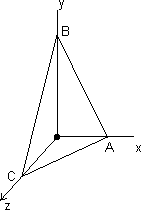 Viewport clipping
Primitives in 
screen space
[Speaker Notes: The triangles are then transformed from object space into world space (or eye space). We also need to create a viewport in which the triangles outside of the near and far clip plant get clipped, and the remaining triangles are projected onto the 2D screen space.

Clipping means that primitives that lie outside the boundary of the viewport are removed and only the primitives inside the view are taken into account.]
Rasterizing
Primitives in 
screen space
The conceptual points/triangles need to be transformed into actual points on the screen.

The rasterization step in the pipeline accomplishes this.

When it generates the fragment job, it calculates the interpolated values for the varyings.
Rasterizing
Fragments
(pixels)
[Speaker Notes: Since modern display technologies are raster based (i.e., they only display colored points), we need a way to turn the concept of points/triangles into actual points on the screen. The rasterization step in the pipeline does this for us, by working our which primitives cover which points and then generating fragment jobs for those points. When it generates the fragment job, it calculates the interpolated values for our varyings. This is done using barycentric coordinates (which is  beyond the scope of this course). After rasterization, we move from geometry processing to pixel processing.]
Fragment Shader
Fragments
(pixels)
The fragment shader is run once for every fragment (pixel) that is piped by the rasterizer.
The primary goal of the fragment shader is to output a color for each fragment.
Fragment shader
Texturing, lighting 
(RGB, depth etc.)
Programming
 entry
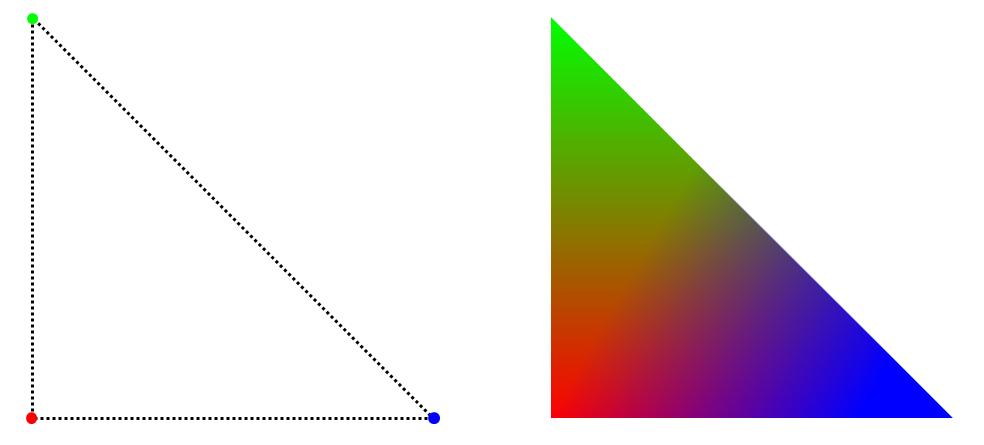 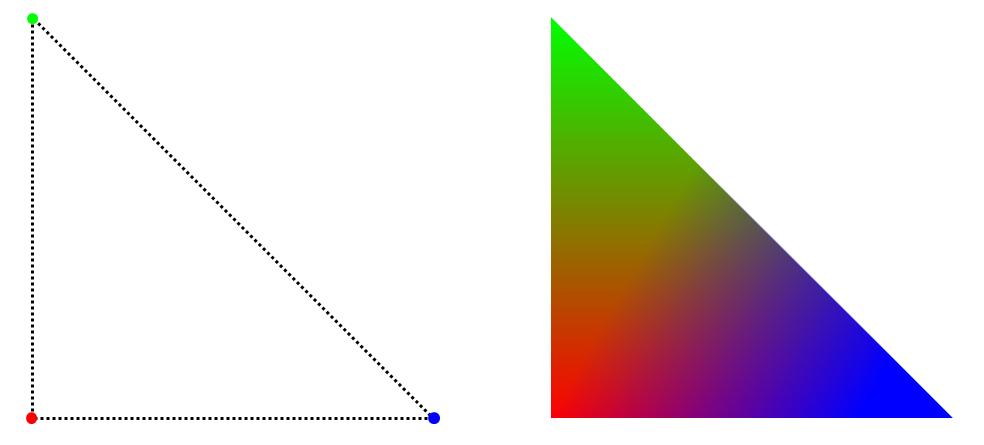 Colored 
fragments
[Speaker Notes: A fragment shader is a stage in the OpenGL ES pipeline which will process a fragment, piped by the rasterizer, into a set of colors and a depth value. As the vertex shader is run once for every vertex, the fragment shader is run once every fragment (pixel) that is piped by the rasterizer. The main goal of the fragment shader is to output a color for each fragment.]
Fragment Shader Example
A simple example, in which values are manually provided:
#version 100

void main()
{
    gl_FragColor = vec4(0.0, 0.0, 0.0, 1.0);
}
[Speaker Notes: This is a simple example of a fragment shader.]
Fragment Shader Example
The interpolated colors passed from the vertex shader can be used here:
#version 100

precision mediump float;

// Inputs
varying vec4 interpolated_color;

void main()
{
    gl_FragColor = interpolated_color;
}
[Speaker Notes: This is a more common use of the fragment shader than the previously simple example. Here, we pass some interpolated colors from the vertex shader, so we can use them to set the final fragment color.

Floating point values in fragment shaders must have a precision set. This can be done globally (as seen in this example) or per variable.]
Textures
One more type of data that might be needed is per-fragment data, which is not interpolated from per-vertex data.

For example, putting an image on a triangle using attributes, varyings or even uniforms would make no sense. 

Textures allow specification of arbitrary arrays of data, which can be accessed in the fragment shader.
[Speaker Notes: There is one more type of data that we might need: per-fragment data that is not interpolated from per-vertex data. 

For example, putting an image on a triangle using uniforms would not work, as we usually don’t have enough memory to store all the pixels in an image. This would also be very messy and slow performance while the GPU attempts to access the data. Varyings or attributes won’t work either, as they are per-vertex and are interpolated so not suitable for an image. OpenGL has this covered, and provides the ability to use textures.

Textures allow us to specify arbitrary arrays of data which can be accessed in the fragment shader.]
Textures
If the location of each vertex in the image is mapped (using an attribute), the rasterizer will interpolate the coordinates, giving a per-fragment varying. 

This coordinate can then be used to look up the correct point in the image.

This is done using a texture sampler.
[Speaker Notes: If we use an attribute to specify where in the image each vertex maps, the rasterizer will interpolate the coordinates for us, in order to provide a per-fragment varying. This coordinate can then be used to look up the correct point in the image. This is done using a texture sampler.]
Textures Code Example:  Vertex Shader
#version 100

attribute vec4 position;
attribute vec2 texture_coordinates;

varying vec2 interpolated_texture_coordinates;

void main()
{
    interpolated_texture_coordinates = texture_coordinates;
    gl_Position = position;
}
[Speaker Notes: This example shows a vertex shader that takes a per-vertex texture coordinate and interpolates it for the fragment shader.]
Textures Code Example: Host Side
// Host side code to set up texture input.

Glint sampler_location = glGetUniformLocation(glProgram, "texture_sampler");

// ...
// Create a Texture (not explained in detail here, but involves uploading an array of data similar to vertex attributes)
// ...

// Set the sampler to point to the texture you've just created.
glUniform1i(sampler_location, texture_unit);
Textures Code Example: Fragment Shader
#version 100

precision mediump float;

varying vec2 interpolated_texture_coordinates;
uniform sampler2D texture_sampler;

void main()
{
    gl_FragColor = texture2D(texture_sampler, interpolated_texture_coordinates);
}
[Speaker Notes: This example shows a fragment shader that looks inside a texture using interpolated texture coordinates.]
Test and Blending
Colored 
fragments
A series of tests are run on the colored fragments. These may include:
Scissor test
Stencil test
Depth test

The blending process can then occur.
Each color is blended with the corresponding pixel color.
Test and blending
Mixed pixels
[Speaker Notes: For the testing and blending stage, a number of tests are initially carried out.

These tests may include scissor, stencil and depth tests.

Once these tests have been carried out, OpenGL ES can resort to blending. This is the process in which  each color in the fragment is blended with the corresponding pixel color in the buffer that the fragment is due to be written to.

The colored pixels generated from all the primitives are then mixed and merged together. This is known as tested and blended.]
Attributes versus Uniforms
Accessibility:
Attributes are only available in the vertex shader.
Uniforms are available in the vertex and the fragment shader.
Type of data:
Attributes are values which vary per vertex.
Uniforms are constant values.
Object Model:
Attributes are attached to locations.
Uniforms are attached to program objects.